ГЕРОИ БЕЛАРУСИ — герои труда
М. А. КАРЧМИТ, В. И. КРЕМКО, П. Л. МАРИЕВ
Отец богатства — труд, мать богатства — земля.Настоящего человека труд красит.
Мастер на все рукизолотые руки
Белорусы — трудолюбивый народ
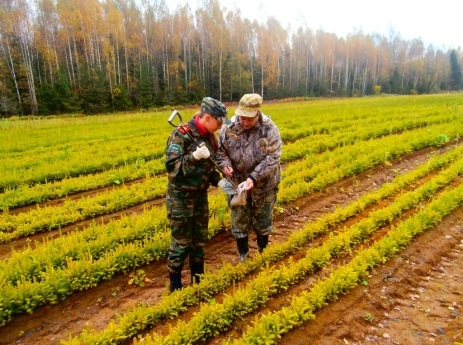 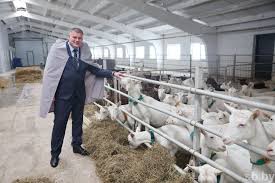 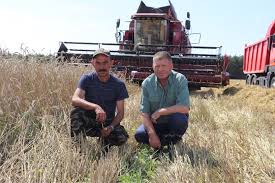 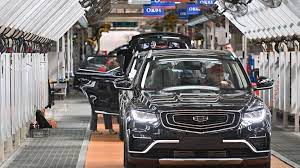 Медаль  «Герой  Беларуси»
Герои труда. Герои беларуси
Физкультминутка«земля моя кормилица»
Герой  БеларусиМихаил  александрович  карчмит
Михаил карчмит
Михаил Карчмит родился в 1949 г. в деревне Радевцы Минской области. С 1967 по 1968 г. работал слесарем на Минском станкостроительном заводе, после чего был призван в армию и служил до 1970 г. в Нижнем Тагиле. Демобилизовался с наградой — медалью «За воинскую доблесть».
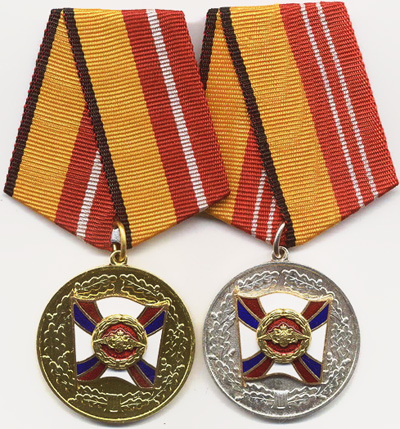 Михаил карчмит
После окончания службы пошёл учиться. В 1975 г. окончил Белорусский институт механизации сельского хозяйства по специальности «Инженер-механик». Вернулся в родную деревню. Устроился работать инженером в колхоз «Ленинский путь». Быстро получил повышение и стал главным инженером. В этом колхозе он проработал 5 лет.
Михаил карчмит
В 1980 г. Михаил Александрович становится председателем колхоза «Рассвет» Несвижского района. Эту должность он занимает вплоть до 1988 г. После чего переходит работать председателем в колхоз им. Калинина, который с 1994 г. преобразован в агрокомбинат «Снов».
Под руководством Михаила Александровича агрокомбинат стал гордостью белорусского агропромышленного комплекса, ориентиром перспективного развития национальной аграрной отрасли.
Михаил карчмит (1949–2004)
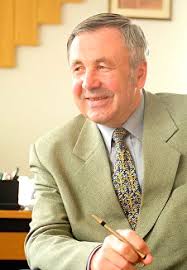 ГЕРОй  Беларусивиталий  ильич  кремко
Виталий ильич кремко(1941–2009)
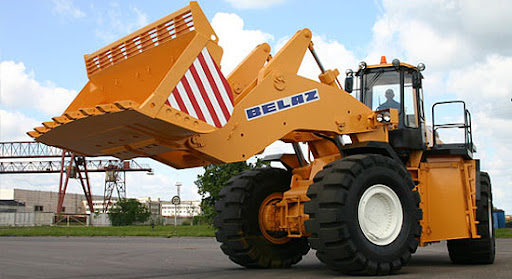 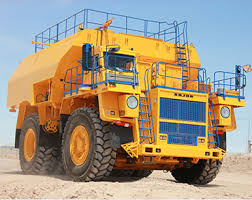 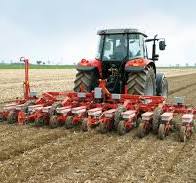 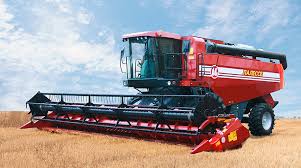 ГЕРОй  БеларусиПавел  лукьянович  мариев
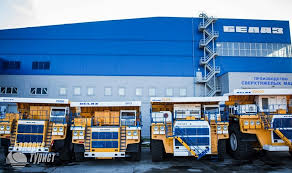 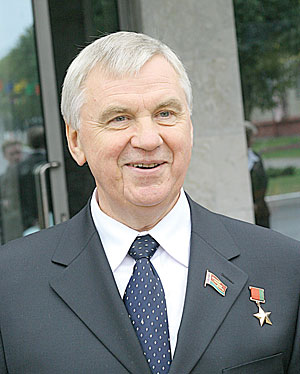 Павел лукьянович мариев(род. В 1934 г.)
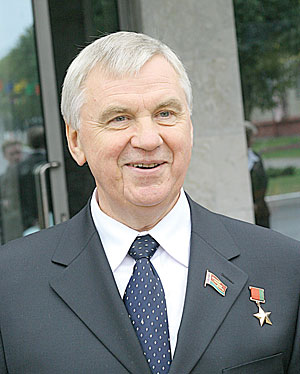